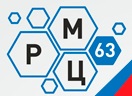 Целевая модель развития системы дополнительного образования детей Самарской области: источники, тренды, механизмы
Сироткина Е.А., руководитель РМЦ ДОД Самарской области
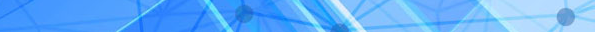 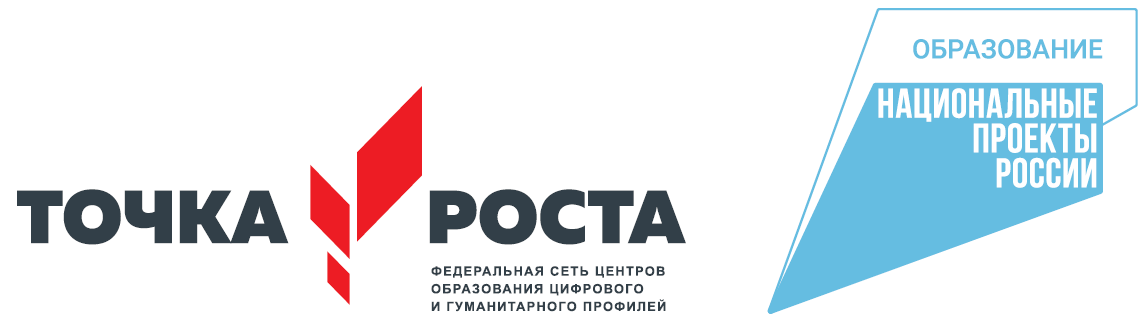 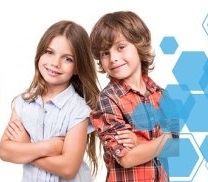 Дополнительное образование детей
2014  – Концепция развития системы дополнительного образования детей 
2016 – 2018  – Приоритетный проект «Доступное дополнительное образования для детей» 
2018 – 2024  – Федеральный проект «Успех каждого ребенка» Национального проекта «Образование» 
2019  – Целевая модель развития региональных систем дополнительного образования
Целевая  модель развития региональных систем дополнительного образования детей
80% охват ДОП, в том числе 20% охват по ДОП технической 
и естественнонаучной направленностей; 70% детей с ОВЗ
МЕТОДЫ ОБУЧЕНИЯ И СОДЕРЖАНИЯ ДОПОЛНИТЕЛЬНЫХ ОБЩЕОБРАЗОВАТЕЛЬНЫХ ПРОГРАММ
эффективное использование времени обучающихся
конвергентный  и разноуровневый подход 
доступности для различных категорий детей
ориентация содержания на приоритетные направления социально-экономического и территориального развития субъекта РФ
модульный принцип
применение дистанционных технологий
 использование сетевой формы реализации программ
ИНФРАСТРУКТУРНЫЕ 
И МАТЕРИАЛЬНО-ТЕХНИЧЕСКИЕ
РЕСУРСЫ В РЕГИОНАЛЬНОЙ 
СИСТЕМЕ ДОД
Реестр организаций по сетевому взаимодействию
СТРУКТУРА УПРАВЛЕНИЯ РЕГИОНАЛЬНОЙ СИСТЕМОЙ ДОПОЛНИТЕЛЬНОГО ОБРАЗОВАНИЯ ДЕТЕЙ
Межведомственный совет,
 РМЦ, ОЦ
Курсы, конкурсы, методические мероприятия
ОРГАНИЗАЦИОННО-ФИНАНСОВАЯ СТРУКТУРА РЕГИОНАЛЬНОЙ СИСТЕМЫ ДОД
СИСТЕМА  КАДРОВОГО ОБЕСПЕЧЕНИЯ РЕГИОНАЛЬНОЙ СИСТЕМЫ ДОПОЛНИТЕЛЬНОГО ОБРАЗОВАНИЯ ДЕТЕЙ
Учет детей
ПФДО
Навигатор дополнительного образования
Доля программ и обучающихся по направленностям в 2020г. (в %)
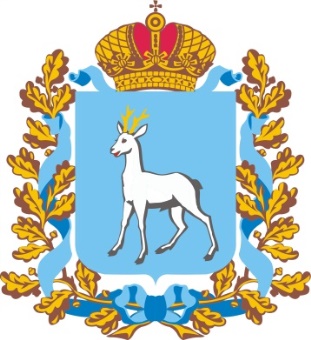 Стратегические приоритеты социально-экономического развития Самарской области
ПЕРВЫЙ ПРИОРИТЕТ: 
автомобилестроительный кластер; аэрокосмический кластер; нефтехимический кластер
ВТОРОЙ ПРИОРИТЕТ: 
кластер строительства и строительных материалов; агропищевой кластер; транспортно-логистический кластер; машиностроительный кластер
ПЕРСПЕКТИВНЫЕ СЕГМЕНТЫ: 
медицинские и фармацевтические технологии; малотоннажная химия; туризм
Программы для детей с особыми образовательными потребностями, 2019-2020гг
236
237
178
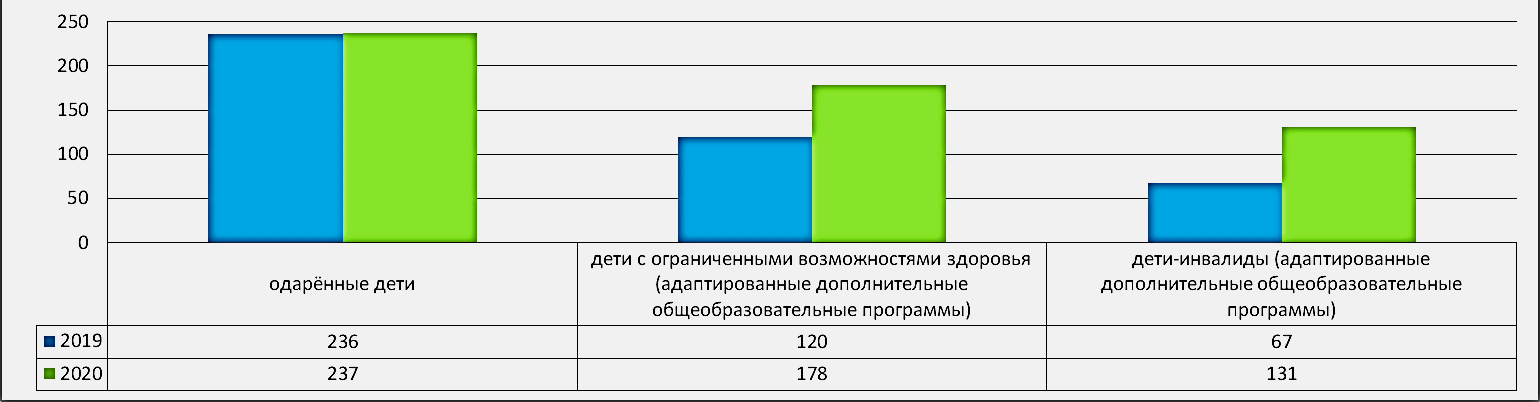 131
120
62
Количество дополнительных общеобразовательных программ, соответствующих требованиям Целевой модели, 2020г
Количество дополнительных общеобразовательных программ,основанных на модульном принципе, 2020г
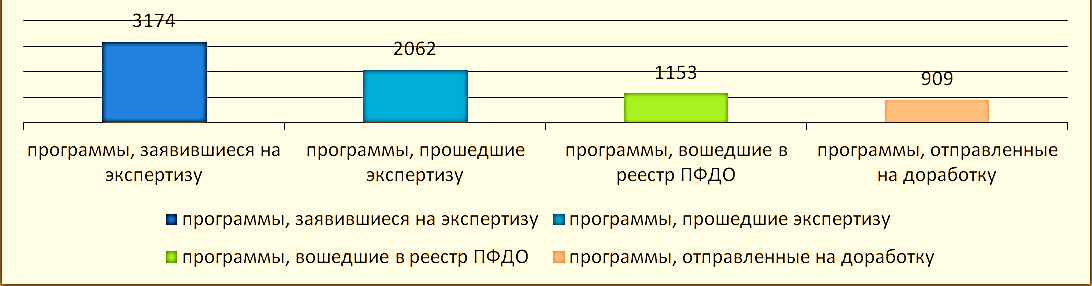 Количество разноуровневых программ по направленностям, 2020г
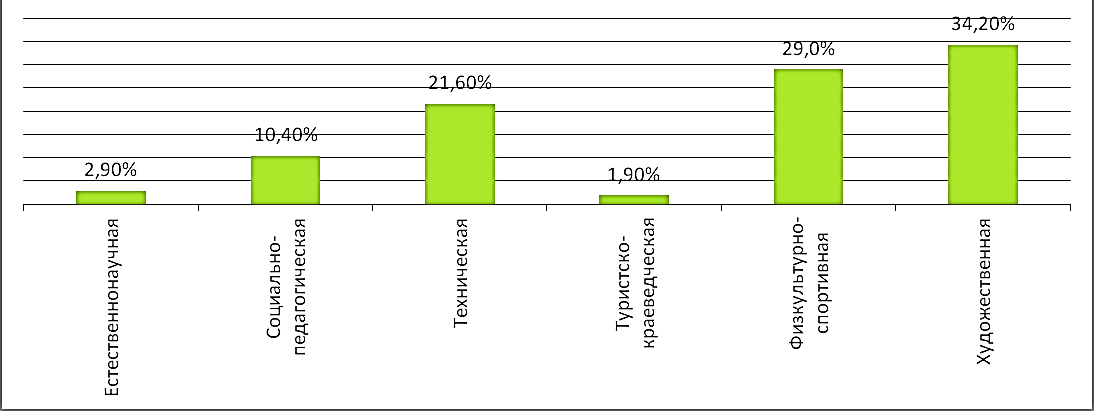 Программы, в которых используются  дистанционные образовательные технологии обучения, или включающие курсы дистанционного обучения, 2020г
Количество программ, основанных на сетевом взаимодействии, 2020г
Программно-методическое обеспечение
Задачи:
Разработка и внедрение программ,  основанных на модульном принципе, разноуровневом и конвергентном подходов, с использованием дистанционных технологий, реализуемых в сетевой форме
Активизация внедрения новых методов и содержания при реализации программ естественнонаучной, туристско-краеведческой направленностей и повышение приоритетности их развития
Разработка и реализация адаптивных программ для детей  ограниченными возможностями здоровья и детей-инвалидов, а также других категорий детей
Характеристика педагогических работников, 2018-2020гг
Развитие профессионального мастерства педагогических и управленческих кадров
КУРСЫ ПОВЫШЕНИЯ КВАЛИФИКАЦИИ
ДЛЯ СПЕЦИАЛИСТОВ РМЦ И ОЦ
СЕМИНАРЫ:
- для опорных центров
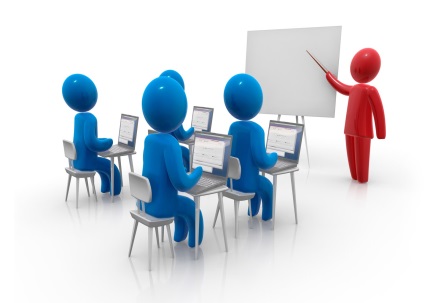 - в формате вебинаров
- для педагогов дополнительного 
образования, методистов
РАБОТА 13 ОБЛАСТНЫХ СТАЖЕРСКИХ ПЛОЩАДОК
ПО ЛУЧШИМ ПРАКТИКАМ ДО
КОНКУРСЫ ПРОФЕССИОНАЛЬНОГО МАСТЕРСТВА :
Инновационных 
дополнительных 
образовательных 
 программ
Конкурс программ 
развития организаций 
ДОД «Арктур»
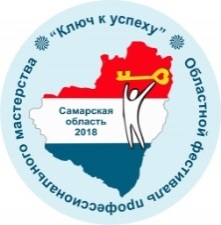 Областной фестиваль 
«Ключ к успеху»
Областной конкурс
«Сердце отдаю детям»
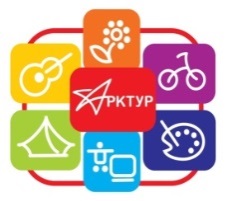 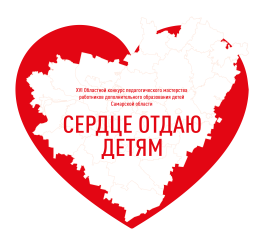 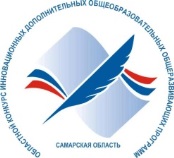 Количество участников и победителей конкурсных мероприятий среди работников системы дополнительного образования детей
Формирования системы сопровождения  и развития профессионального мастерства
Задачи:
1
Совершенствование методического сопровождения 
для повышения уровня профессиональной компетентности педагогических работников
Стимулирование инновационных процессов, в том числе  через участие педагогов дополнительного образования в конкурсах профессионального мастерства, оказание им методической помощи
2
3
Формирование регионального банка лучших практик системы дополнительного образования в целях распространения опыта реализации дополнительных общеобразовательных программ
4
Внедрение в практику совершенствования профессионального мастерства  институт наставничества
Организационно-финансовая структура региональной системы дополнительного образования детей
ПЕРСОНИФИЦИРОВАННЫЙ УЧЕТ 
ДЕТЕЙ, ОХВАЧЕННЫХ ДОПОЛНИТЕЛЬНЫМ 
ОБРАЗОВАНИЕМ
ПЕРСОНИФИЦИРОВАННОЕ ФИНАНСИРОВАНИЕ
РЕГИОНАЛЬНЫЙ НАВИГАТОР
Организационно-финансовая структура региональной системы дополнительного образования детей
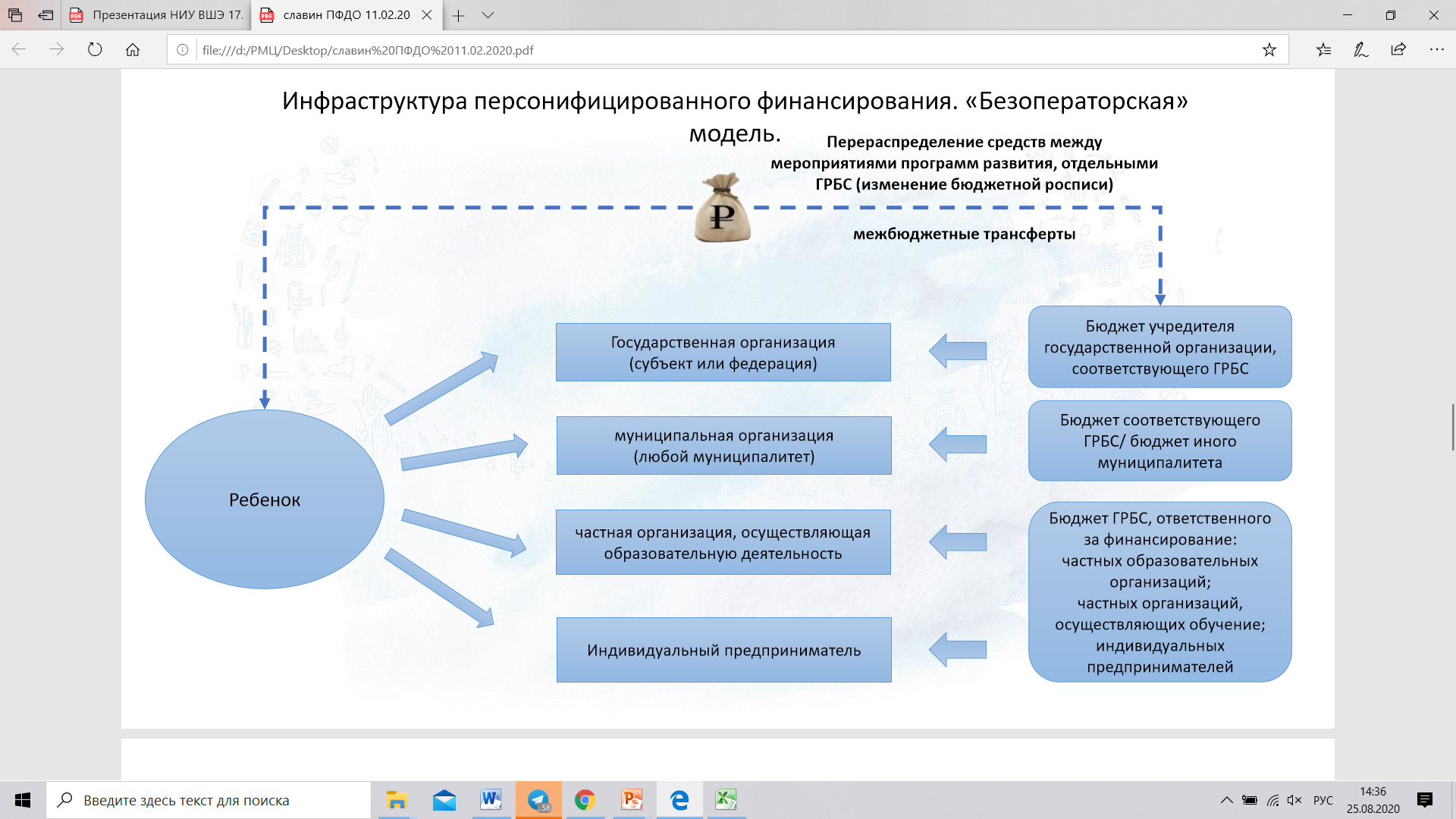 Организационно-финансовая структура региональной системы дополнительного образования детей
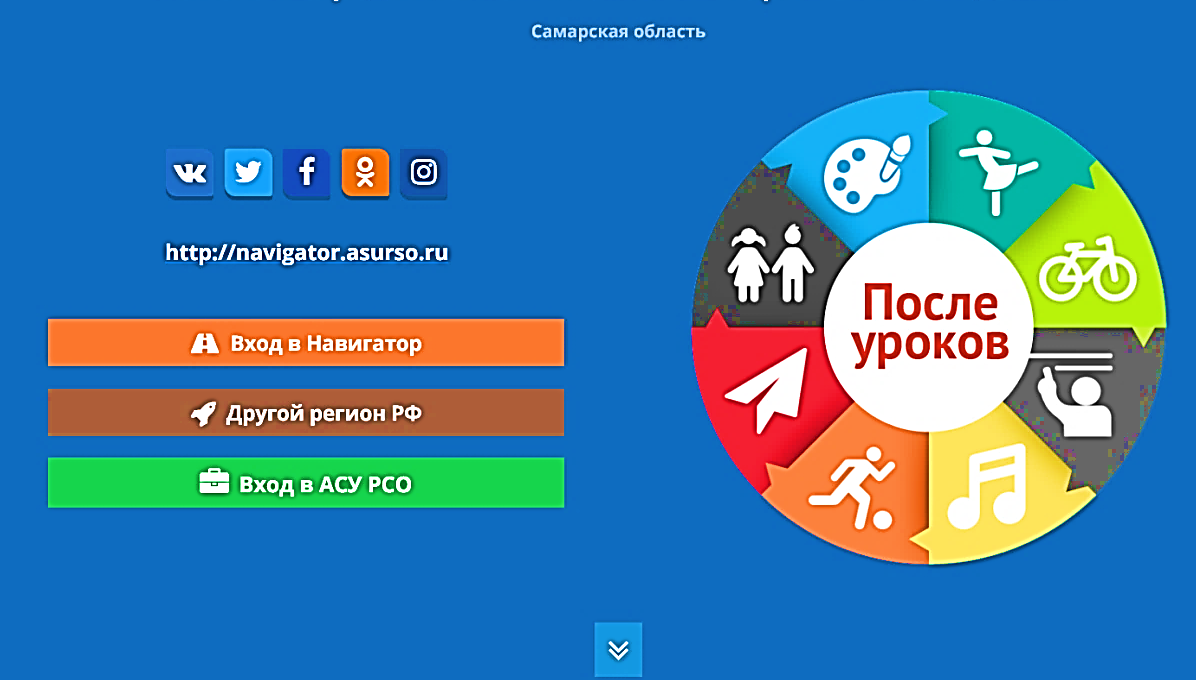 Финансово-организационная структура целевой модели
Задачи:
1
Оперативное размещение актуальной информации о программах и организациях на сайте Навигатора
2
Информирование родителей о возможностях системы АСУ РСО по получению сертификата  и  Навигатора
3
Использование потенциала Навигатора для продвижения образовательной организации и ее программ, мероприятий среди детей и родителей
Структура управления региональной системой дополнительного образования детей
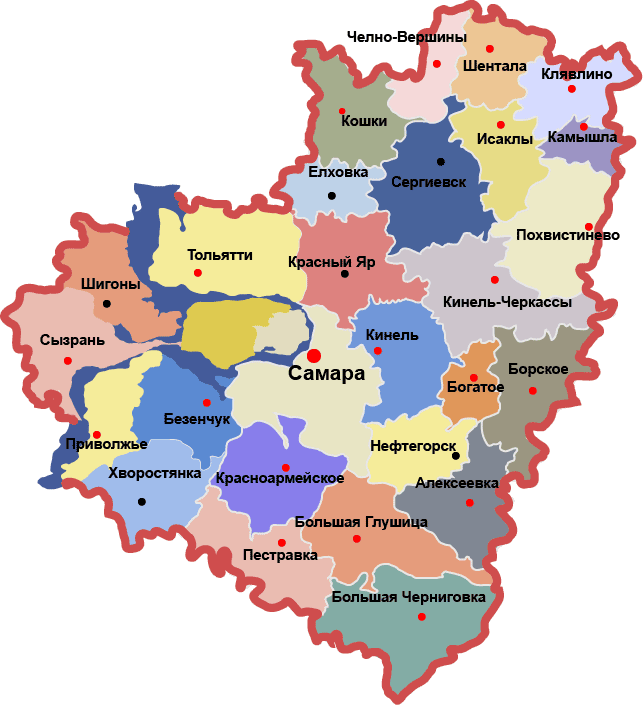 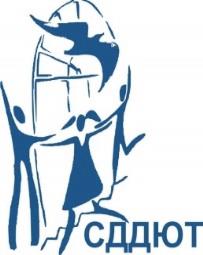 РМЦ
ГБОУ ДО СО
37 
опорных центров 
в муниципальных 
образованиях
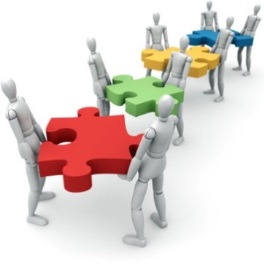 Структура управления региональной системой
Задача:
Организационная, методическая, 
экспертно-консультационная информационная 
поддержка участников отношений в сфере 
образования, способствующая развитию 
дополнительных общеобразовательных 
программ различных направленностей
и внедрению Целевой модели
Итоги инвентаризации кадровых, материально-технических  и  инфраструктурных ресурсов системы образования
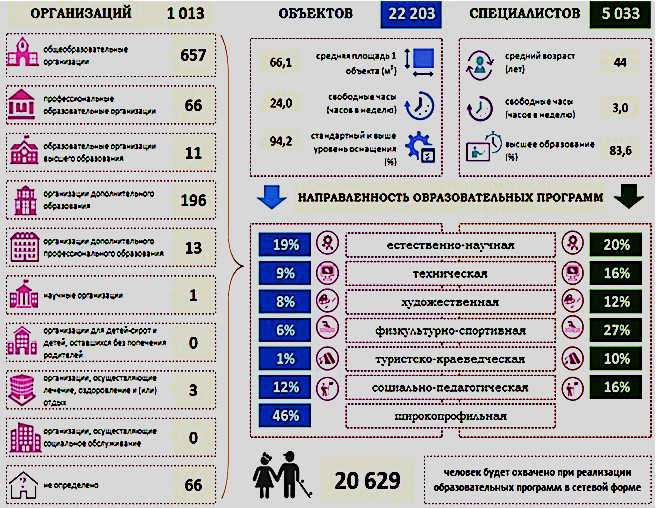 Образовательные организации
Средняя площадь объекта  1м2
Средний возраст (лет)
Профессиональные образовательные организации
Свободные часы
(часов в неделю)
Свободные часы (часов в неделю)
Стандартный и выше уровень оснащения (%)
Образовательные организации высшего образования
Высшее образование (%)
Организации дополнительного образования
НАПРАВЛЕННОСТЬ ОБРАЗОВАТЕЛЬНЫХ ПРОГРАММ
Организации дополнительного профессионального образования
естественно-научная
техническая
Научные организации
художественная
физкультурно-спортивная
Организации для детей-сирот и детей оставшихся без попечения родителей
туристско-краеведческая
Организации, осуществляющие лечение, оздоровление и (или) отдых
социально-педагогическая
широкопрофильная
Организации, осуществляющие социальное обслуживание
человек будет охвачено при реализации образовательных программ в сетевой форме
Не определено
Инвентаризация ресурсов системы образования
Задачи:
Формирование реестра образовательных организаций потенциально пригодных для реализации дополнительных образовательных программ
Заключение соглашений  (договоров)  о реализации образовательных программ в сетевой форме между различными организациями с учетом выявленных инфраструктурных и кадровых ресурсов
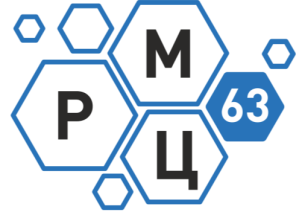 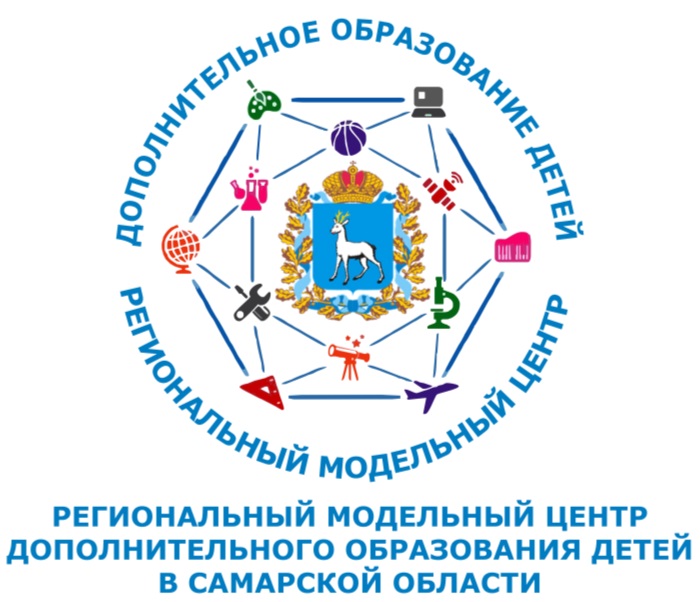 443010, Cамарская обл., 
г.Самара, ул.Куйбышева, 151;
тел. 8(846)332-37-80; 
e-mail: rmc63@yandex.ru;
http://rmc.pioner-samara.ru/
twitter.com/rmc_63;
instagram.com/rmc_samara
https://vk.com/rmc_63